Unit 3                   10/20/15Lesson 2SWBAT distinguish among a species, community, population, and ecosystem. DO Now: Give a definition of a species
Classwork Review
Turn and talk to compare the answers in the table to your partners’ answers
Agenda
Definitions
Reading/Discussion
Exit Ticket
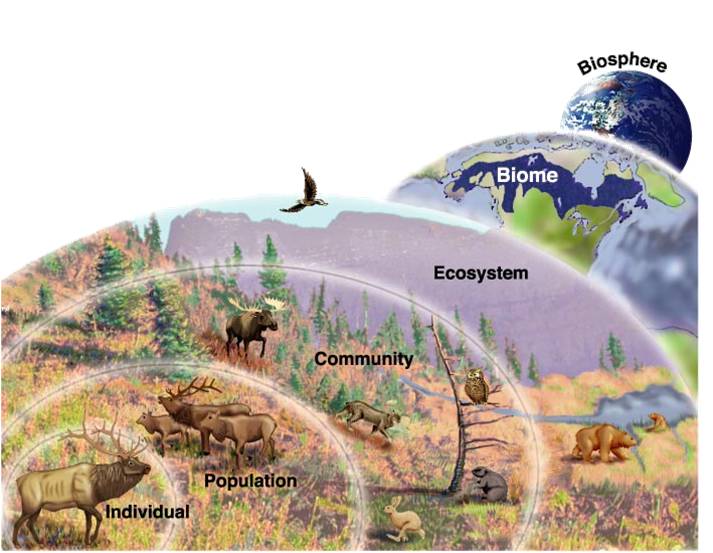 Species
A group of living organisms that can interbreed and produce fertile offspring
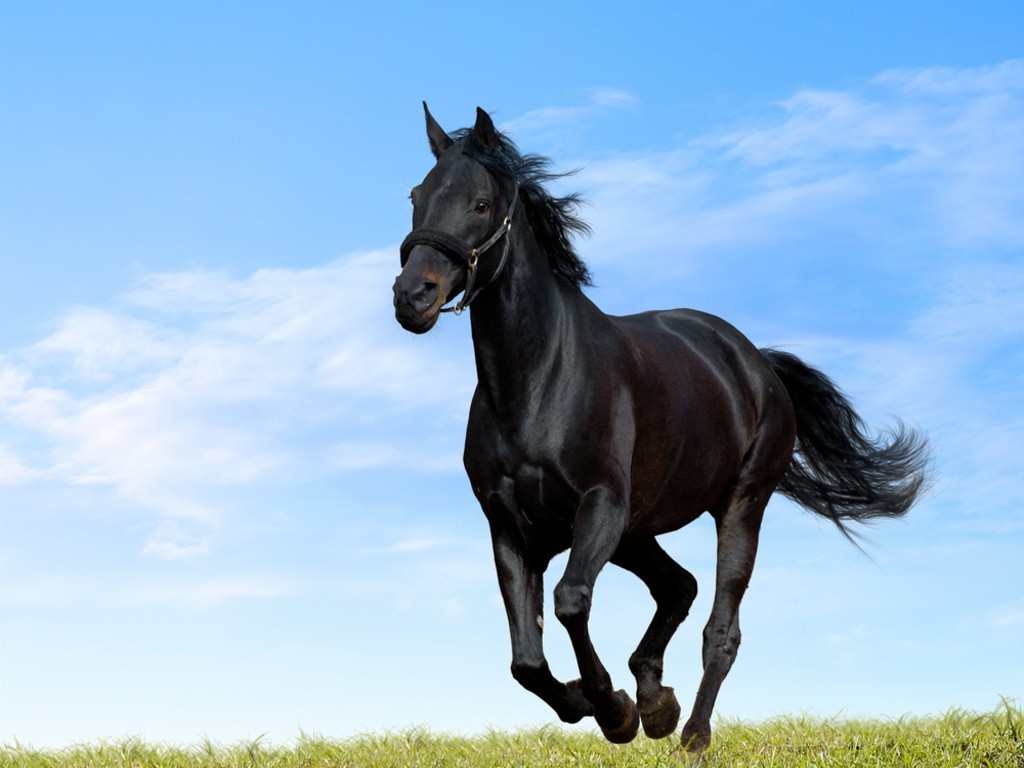 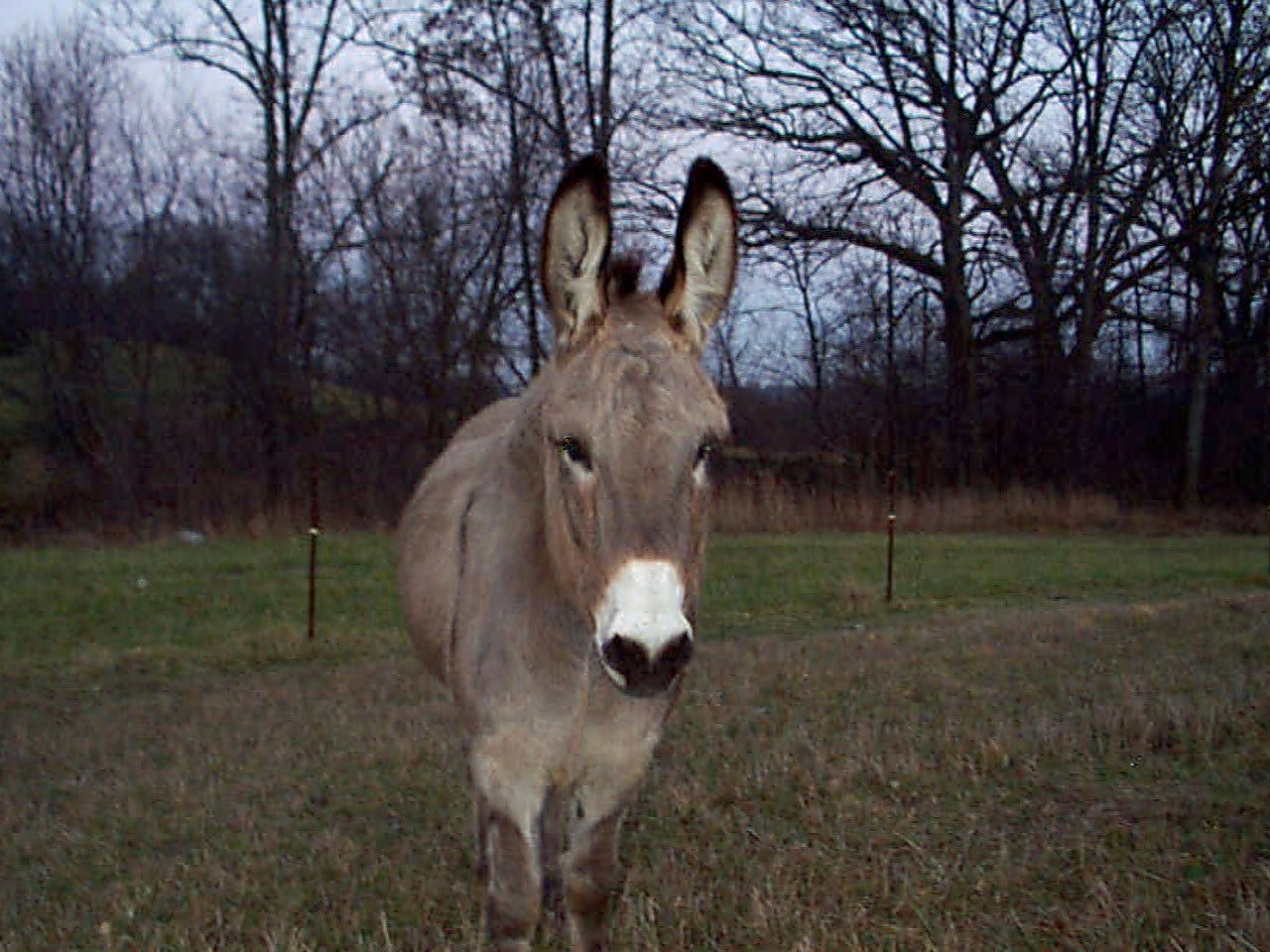 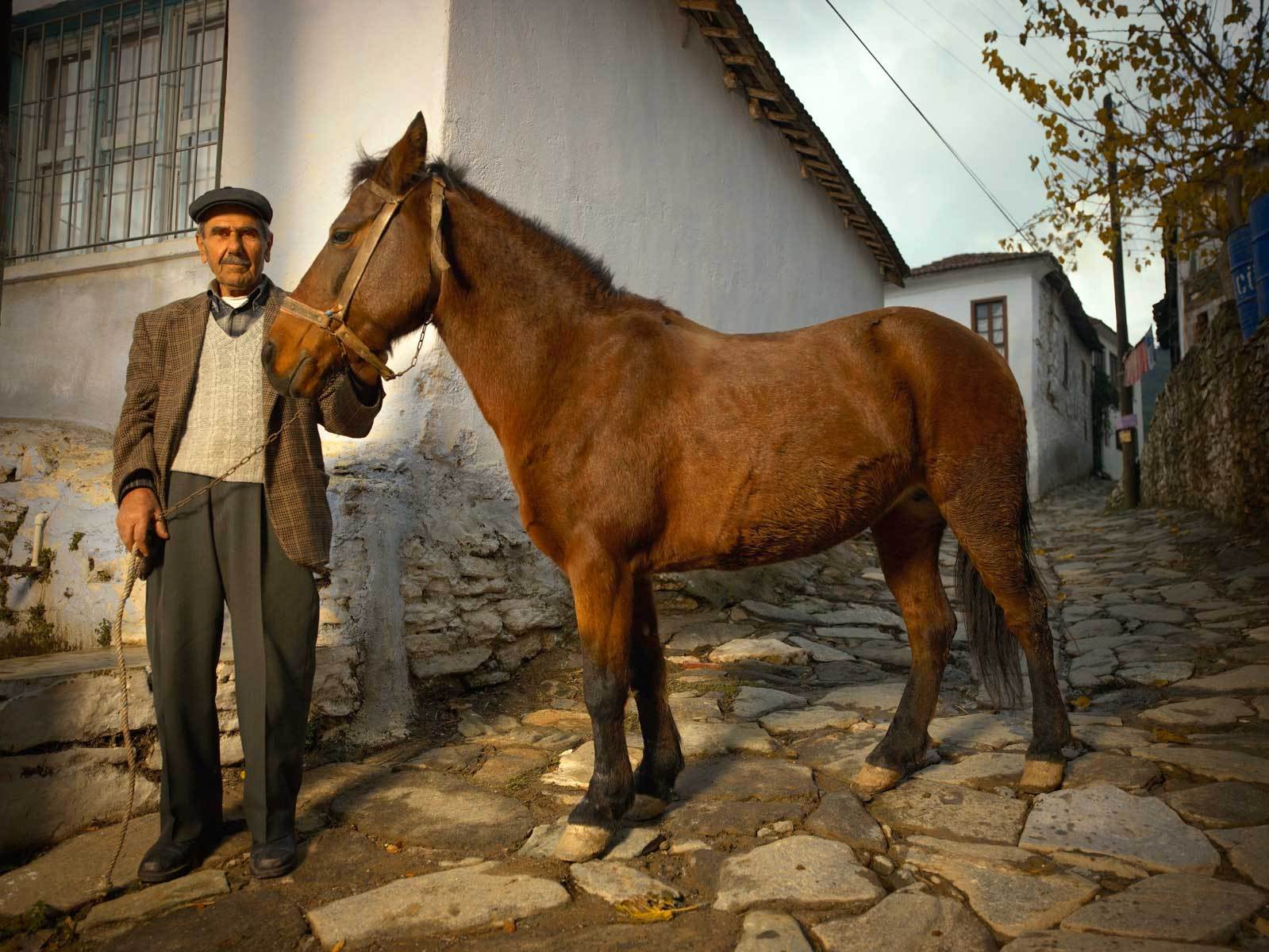 Common Misconception
All species look identical
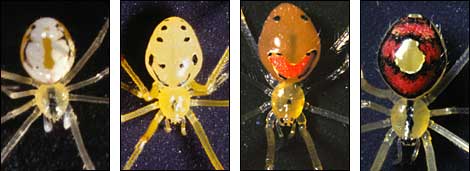 The Living Earth
Abiotic factors: non-living things
Biotic factors: living things
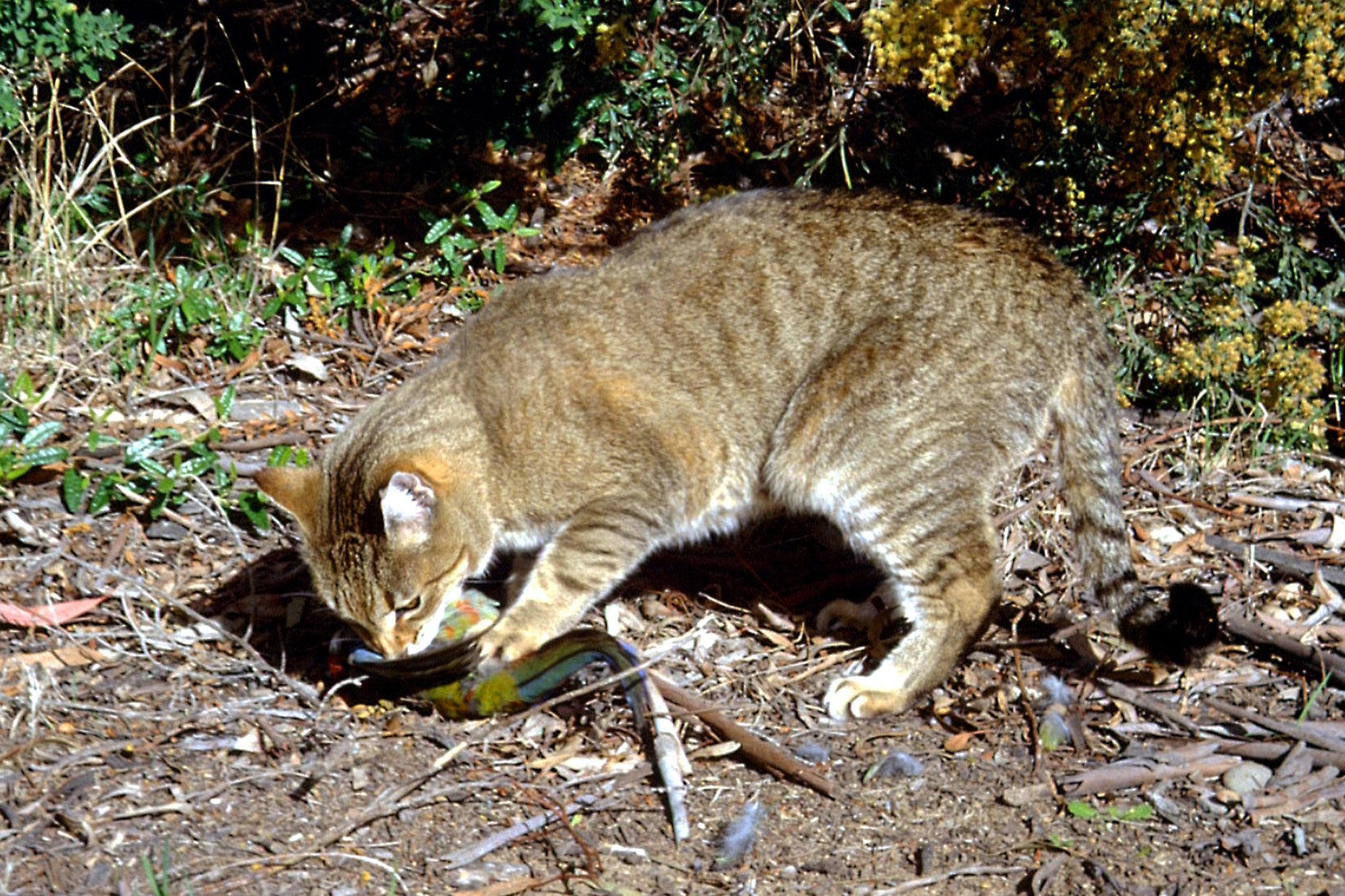 Let’s review!
What term describe all the biotic and abiotic factors in an area?
Which term describe all the organisms in the ecosystem that are the same species?
Which term describes all the interacting populations in an ecosystem?
What is the term for a group of living organisms that can interbreed and produce fertile offspring?
Exit Ticket
There are several gray mice that live in the closet of your apartment. Is this an example of a species, population, community, or ecosystem? Explain.